14-513
18-613
Virtual Memory: Details15-213/14-513/15-513: Introduction to Computer Systems12th Lecture, October 5, 2023
Announcements
Written #5: Midterm Written
Available on Gradescope (not canvas)
Covers first half of course, with questions similar to the final exam
Due Wed Oct 11 at 11:59 pm
No peer grading. Instead, graded by TAs before Fall break
Counts double a normal Written (can be 2 of your 2 dropped Writtens)
For mid-semester grades, we will temporarily count it as 20%

Cache Lab
Due Thurs Oct 12
Code review signup due Fri Oct 13

Fall Break
Sat Oct 14 to Sun Oct 22
Today
Review concepts from last lecture
Simple memory system example			CSAPP 9.6.4
Case study: Core i7/Linux memory system	CSAPP 9.7
Memory mapping					CSAPP 9.8
Review: Virtual Addressing
physical memory
0:
CPU Chip
1:
2:
Virtual address
(VA)
Physical address
(PA)
3:
MMU
CPU
4:
4
4100
5:
6:
7:
8:
...
M-1:
Data word
Virtual address space is an abstraction, not real memory
Physical memory refers to the actual computer memory (DRAM)
Review: Per-process Virtual Address Space
Each process has its own virtual address space
All processes share the same Physical Memory
Address 
translation
0
0
Physical 
Address 
Space (DRAM)
Virtual Address Space for Process 1:
VP 1
VP 2
PP 2
...
N-1
(e.g., read-only 
library code)
PP 6
0
Virtual Address Space for Process 2:
PP 8
VP 1
...
...
VP k
M-1
N-1
Review: Page Table
Physical memory
(DRAM)
Physical page
number or 
disk address
Virtual address
PP 0
VP 1
Valid
VP 2
PTE 0
0
null
VP 7
1
PP 3
VP 4
1
0
1
Virtual memory
(disk)
0
null
0
PTE 7
1
VP 1
Memory resident
page table
(DRAM)
VP 2
VP 3
VP 4
VP 6
VP 7
A page table contains page table entries (PTEs) that map virtual pages to physical pages.
Conceptual Question
The MMU must know the physical address of the page table in order to read page table entries from memory.  Why does it need a physical address?

If the MMU knew only a virtual address for the page table, then, in order to find the page table in memory, it would first need to look up the physical address of the page table, in the page table itself, …
Review: Translating with a k-level Page Table
Having multiple levels greatly reduces total page table size
Page table base register
(part of the process’ context)
VIRTUAL ADDRESS
n-1
p-1
0
VPN 1
VPN 2
...
VPN k
VPO
a Level k
page table
a Level 2
page table
the Level 1
page table
...
...
PPN
m-1
p-1
0
PPN
PPO
PHYSICAL ADDRESS
[Speaker Notes: A heads up: One of the quiz questions requires understanding this structure.]
Conceptual Questions
Why are one-level page tables impractical?
For typical system sizes, the table would require more physical memory (e.g., 512 GBs) than most computers have.

How does a multi-level page table fix this problem?
Only allocates the part of the page table tree that’s needed for the virtual addresses the program uses.

Why is memory access slower with a multi-level page table than with a one-level page table?
A k-level page table requires k memory loads in order to determine the physical address. There is no spatial locality to these loads (see next slide).
The problem (with k-level page tables)
Page table base register
VIRTUAL ADDRESS
n-1
p-1
0
VPN 1
VPN 2
...
VPN k
VPO
a Level k
page table
a Level 2
page table
the Level 1
page table
...
...
PPN
Cache miss!
Cache miss!
Cache miss!
Cache miss!
Cache miss!
PPN
PPO
Review: Translation Lookaside Buffer (TLB)
A small cache dedicated to storing mappings from virtual addresses to physical addresses (page table entries)
MMU consults the TLB for each address as its first action. If there is a TLB hit, it does not need to fetch anything from the page table (avoiding k lookups)
PTE
2
3
VPN
TLB
PA
4
Cache/
Memory
MMU
VA
CPU
1
Data
5
Review: Accessing the TLB
MMU uses the VPN portion of the virtual address to access the TLB:
T = 2t sets
VPN
TLBT matches tag of line within set
n-1
p+t
p+t-1
p
p-1
0
TLB tag (TLBT)
TLB index (TLBI)
VPO
Set 0
v
tag
PTE
v
tag
PTE
TLBI selects the set
Set 1
v
tag
PTE
v
tag
PTE
…
Set T-1
v
tag
PTE
v
tag
PTE
Conceptual Question
How does virtual memory interact with the CPU cache(s)?

The cache’s function is to speed up access to whatever data is most frequently used.  The MMU sits “in between” the CPU and the cache; the cache works only with physical addresses.  This means data from multiple processes may coexist in the cache (or compete for cache space).
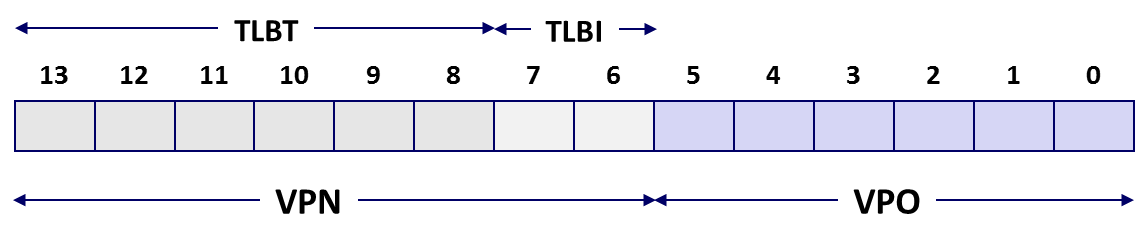 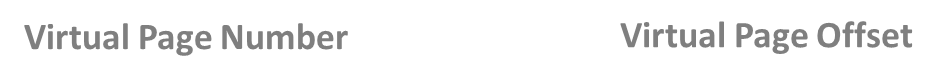 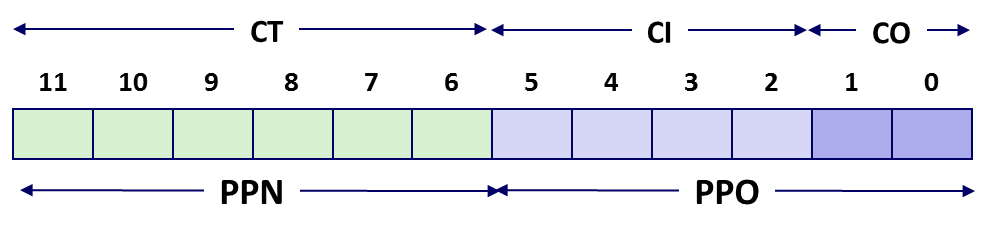 2. PA is used to look in cache for data
1. MMU uses VA to find PTE & get PA
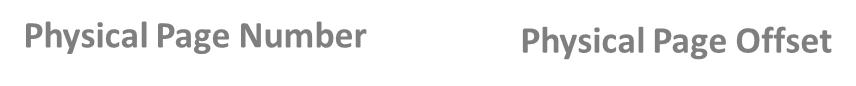 Today
Review concepts from last lecture
Simple memory system example			
Case study: Core i7/Linux memory system	
Memory mapping
VPN
VPO
PPN
PPO
Simple Memory System Example
Addressing
14-bit virtual addresses
12-bit physical address
Page size = 64 bytes
Why is theVPO 6 bits?
Why is thePPO 6 bits?
Why is thePPN 6 bits?
Why is the
VPN 8 bits?
13
12
11
10
9
8
7
6
5
4
3
2
1
0
Virtual Page Offset
Virtual Page Number
11
10
9
8
7
6
5
4
3
2
1
0
Physical Page Number
Physical Page Offset
[Speaker Notes: Understanding these Why questions will be relevant for today’s quiz.]
TLBT
TLBI
VPN
VPO
Set
Tag
PPN
Valid
Tag
PPN
Valid
Tag
PPN
Valid
Tag
PPN
Valid
Simple Memory System TLB
0
03
–
0
09
0D
1
00
–
0
07
02
1
1
03
2D
1
02
–
0
04
–
0
0A
–
0
2
02
–
0
08
–
0
06
–
0
03
–
0
16 entries
4-way associative
3
07
–
0
03
0D
1
0A
34
1
02
–
0
13
12
11
10
9
8
7
6
5
4
3
2
1
0
0
0
0
0
1
1
0
1
VPN = 0b1101 = 0x0D
Translation Lookaside Buffer (TLB)
Set
Tag
PPN
Valid
Tag
PPN
Valid
Tag
PPN
Valid
Tag
PPN
Valid
0
03
–
0
09
0D
1
00
–
0
07
02
1
1
03
2D
1
02
–
0
04
–
0
0A
–
0
2
02
–
0
08
–
0
06
–
0
03
–
0
3
07
–
0
03
0D
1
0A
34
1
02
–
0
Simple Memory System Page Table
Only showing the first 16 entries (out of 256)
VPN
PPN
Valid
VPN
PPN
Valid
00
28
1
08
13
1
01
–
0
09
17
1
02
33
1
0A
09
1
03
02
1
0B
–
0
04
–
0
0C
–
0
0x0D → 0x2D
05
16
1
0D
2D
1
06
–
0
0E
11
1
07
–
0
0F
0D
1
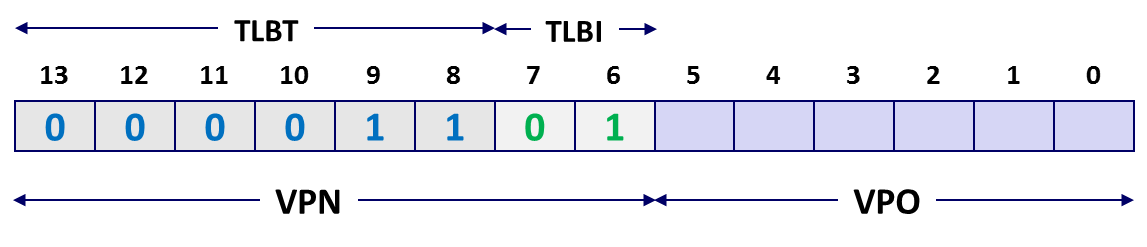 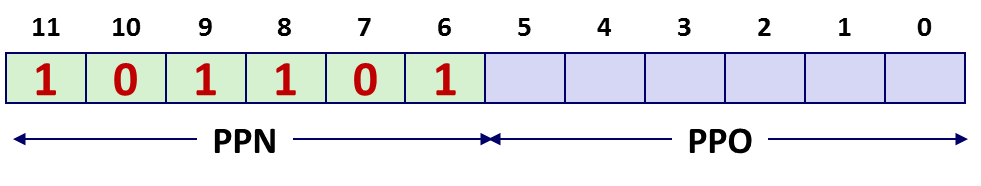 CI
CT
CO
PPN
PPO
Simple Memory System Cache
16 lines, 4-byte cache line size
Physically addressed
Direct mapped
V[0b00001101101001] = V[0x369]
P[0b101101101001] = P[0xB69] = 0x15
11
10
9
8
7
6
5
4
3
2
1
0
1
0
1
1
0
1
1
0
1
0
0
1
Idx
Idx
Tag
Tag
Valid
Valid
B0
B0
B1
B1
B2
B2
B3
B3
Idx
Idx
Tag
Tag
Valid
Valid
B0
B0
B1
B1
B2
B2
B3
B3
0
0
19
19
1
1
99
99
11
11
23
23
11
11
8
8
24
24
1
1
3A
3A
00
00
51
51
89
89
1
1
15
15
0
0
–
–
–
–
–
–
–
–
9
9
2D
2D
0
0
–
–
–
–
–
–
–
–
2
2
1B
1B
1
1
00
00
02
02
04
04
08
08
A
A
2D
2D
1
1
93
93
15
15
DA
DA
3B
3B
3
3
36
36
0
0
–
–
–
–
–
–
–
–
B
B
0B
0B
0
0
–
–
–
–
–
–
–
–
4
4
32
32
1
1
43
43
6D
6D
8F
8F
09
09
C
C
12
12
0
0
–
–
–
–
–
–
–
–
5
5
0D
0D
1
1
36
36
72
72
F0
F0
1D
1D
D
D
16
16
1
1
04
04
96
96
34
34
15
15
6
6
31
31
0
0
–
–
–
–
–
–
–
–
E
E
13
13
1
1
83
83
77
77
1B
1B
D3
D3
7
7
16
16
1
1
11
11
C2
C2
DF
DF
03
03
F
F
14
14
0
0
–
–
–
–
–
–
–
–
[Speaker Notes: Click to reveal PPO.  Then run through lookup that retrieves 0x15 before clicking again to reveal the answer.]
VPN
VPO
0
0
1
1
0
1
0
1
0
1
0
0
PPN
PPO
Set
Tag
PPN
Valid
Tag
PPN
Valid
Tag
PPN
Valid
Tag
PPN
Valid
0
03
–
0
09
0D
1
00
–
0
07
02
1
Address Translation Example
1
03
2D
1
02
–
0
04
–
0
0A
–
0
2
02
–
0
08
–
0
06
–
0
03
–
0
Virtual Address: 0x03D4





VPN ___	TLBI ___	TLBT ____	          TLB Hit? __	Page Fault? __        PPN: ____






Physical Address







	CO ___	CI___	CT ____	     Hit? __              Byte: ____
3
07
–
0
03
0D
1
0A
34
1
02
–
0
TLBT
TLBI
13
12
11
10
9
8
7
6
5
4
3
2
1
0
0
1
0
1
0
0
0
0
0
1
1
1
1
0
Y
0x0F
0x3
0x03
N
0x0D
TLB
03
0D
1
11
10
9
8
7
6
5
4
3
2
1
0
CI
CT
CO
0
0
1
1
0
1
0
1
0
1
0
0
PPN
PPO
Address Translation Example
Physical Address






	CO ___	CI___	CT ____	     Hit? __              Byte: ____
11
10
9
8
7
6
5
4
3
2
1
0
0
0x5
0x0D
Y
0x36
Cache
Idx
Tag
Valid
B0
B1
B2
B3
Idx
Tag
Valid
B0
B1
B2
B3
0
19
1
99
11
23
11
8
24
1
3A
00
51
89
1
15
0
–
–
–
–
9
2D
0
–
–
–
–
2
1B
1
00
02
04
08
A
2D
1
93
15
DA
3B
3
36
0
–
–
–
–
B
0B
0
–
–
–
–
4
32
1
43
6D
8F
09
C
12
0
–
–
–
–
5
0D
1
36
72
F0
1D
D
16
1
04
96
34
15
6
31
0
–
–
–
–
E
13
1
83
77
1B
D3
7
16
1
11
C2
DF
03
F
14
0
–
–
–
–
VPN
VPO
CI
CT
CO
1
0
1
0
0
0
1
0
0
0
0
0
PPN
PPO
Address Translation Example: TLB/Cache Miss
Virtual Address: 0x0020






VPN ___	TLBI ___	TLBT ____	          TLB Hit? __	Page Fault? __        PPN: ____

Physical Address






	CO___	CI___	CT ____	     Hit? __              Byte: ____
TLBT
TLBI
13
12
11
10
9
8
7
6
5
4
3
2
1
0
1
0
0
0
0
0
0
0
0
0
0
0
0
0
VPN
PPN
Valid
00
28
1
01
–
0
N
0x00
0
0x00
N
0x28
02
33
1
03
02
1
Page table
04
–
0
05
16
1
06
–
0
11
10
9
8
7
6
5
4
3
2
1
0
07
–
0
0
0x8
0x28
[Speaker Notes: We are not showing the TLB on the slide, but by assumption it’s a TLB miss, so we need to look at the Page Table for the translation.]
CI
CT
CO
1
0
1
0
0
0
1
0
0
0
0
0
PPN
PPO
Address Translation Example: TLB/Cache Miss
Cache
Physical Address






	CO___	CI___	CT ____	     Hit? __              Byte: ____
Idx
Tag
Valid
B0
B1
B2
B3
Idx
Tag
Valid
B0
B1
B2
B3
0
19
1
99
11
23
11
8
24
1
3A
00
51
89
1
15
0
–
–
–
–
9
2D
0
–
–
–
–
11
10
9
8
7
6
5
4
3
2
1
0
2
1B
1
00
02
04
08
A
2D
1
93
15
DA
3B
3
36
0
–
–
–
–
B
0B
0
–
–
–
–
4
32
1
43
6D
8F
09
C
12
0
–
–
–
–
5
0D
1
36
72
F0
1D
D
16
1
04
96
34
15
6
31
0
–
–
–
–
E
13
1
83
77
1B
D3
0
0x8
0x28
N
Mem
7
16
1
11
C2
DF
03
F
14
0
–
–
–
–
Quiz Time!
Canvas Quiz:  Day 12 – Virtual Memory: Details
Today
Review concepts from last lecture
Simple memory system example			
Case study: Core i7/Linux memory system	
Memory mapping
Intel Core i7 Memory System
Processor package
Core x4
Registers
Instruction
fetch
MMU 
(addr translation)
L1 d-cache
32 KB, 8-way
L1 d-TLB
64 entries, 4-way
L1 i-TLB
128 entries, 4-way
L1 i-cache
32 KB, 8-way
L2 unified cache
256 KB, 8-way
L2  unified TLB
512 entries, 4-way
To other 
cores
QuickPath interconnect
4 links @ 25.6 GB/s each
To I/O
bridge
L3 unified cache
8 MB, 16-way 
(shared by all cores)
DDR3 Memory controller
3 x 64 bit @ 10.66 GB/s
32 GB/s total (shared by all cores)
Main memory
End-to-end Core i7 Address Translation
CPU
32/64
L2, L3, and 
main memory
Result
Virtual address (VA)
36
12
VPN
VPO
L1
miss
L1
hit
32
4
TLBT
TLBI
L1 d-cache 
(64 sets, 8 lines/set)
TLB
hit
TLB
miss
...
...
L1 d-TLB (16 sets, 4 entries/set)
9
9
9
9
40
12
40
6
6
VPN1
VPN2
VPN3
VPN4
CT
CI
CO
PPN
PPO
Physical
address 
(PA)
CR3
PTE
PTE
PTE
PTE
Page tables
[Speaker Notes: 1. 48-bit virtual addresses and 52-bit physical addresses.  Why would one ever need *more* DRAM than a complete virtual address space?  Hold working sets for *many* concurrent processes.
2. 9-bit VPNi implies 8 byte PTEs]
Core i7 Level 1-3 Page Table Entries
63
62
52
51
12
11
9
8
7
6
5
4
3
2
1
0
XD
Unused
Page table physical base address
Unused
G
PS
A
CD
WT
U/S
R/W
P=1
Available for OS (page table location on disk)
P=0
Each entry references a 4K child page table. Significant fields:
P: Child page table present in physical memory (1) or not (0).
R/W: Read-only or read-write access access permission for all reachable pages.
U/S: user or supervisor (kernel) mode access permission for all reachable pages.
WT: Write-through or write-back cache policy for the child page table. 
A:  Reference bit (set by MMU on reads and writes, cleared by software).
PS:  Page size either 4 KB or 4 MB (defined for Level 1 PTEs only).
Page table physical base address: 40 most significant bits of physical page table address (forces page tables to be 4KB aligned)
XD: Disable or enable instruction fetches from all pages reachable from this PTE.
[Speaker Notes: Reference bit – used in LRU.  G = Global page (don’t evict from TLB on task switch). CD = Caching disabled for the child page table.]
Core i7 Level 4 Page Table Entries
63
62
52
51
12
11
9
8
7
6
5
4
3
2
1
0
XD
Unused
Page physical base address
Unused
G
D
A
CD
WT
U/S
R/W
P=1
Available for OS (page location on disk)
P=0
Each entry references a 4K child page. Significant fields:
P: Child page is present in memory (1) or not (0)
R/W: Read-only or read-write access permission for child page
U/S: User or supervisor mode access
WT: Write-through or write-back cache policy for this page
A: Reference bit (set by MMU on reads and writes, cleared by software) 
D: Dirty bit (set by MMU on writes, cleared by software)
G: Global page (don’t evict from TLB on task switch)
Page physical base address: 40 most significant bits of physical page address (forces pages to be 4KB aligned)
XD: Disable or enable instruction fetches from this page.
[Speaker Notes: CD = Cache disabled or enabled]
Core i7 Page Table Translation
9
9
9
9
12
Virtual 
address
VPN 1
VPN 2
VPN 3
VPN 4
VPO
L1 PT
Page global
directory
L2 PT
Page upper
directory
L3 PT
Page middle
directory
L4 PT
Page 
table
40
40
40
40
/
/
CR3
/
/
Physical 
address
of L1 PT
Offset into 
physical and 
virtual page
/
12
L4 PTE
L1 PTE
L2 PTE
L3 PTE
Physical  
address
of page
512 GB 
region 
per entry
1 GB 
region 
per entry
2 MB 
region 
per entry
4 KB
region 
per entry
40
/
40
12
Physical 
address
PPN
PPO
Cute Trick for Speeding Up L1 Access
CT
Tag Check
40
6
6
Physical 
address 
(PA)
CT
CI
CO
PPN
PPO
No
Change
Address
Translation
Virtual 
address 
(VA)
CI
L1 Cache
VPN
VPO
36
12
Observation
Bits that determine CI identical in virtual and physical address
Can index into cache while address translation taking place
Generally we hit in TLB, so PPN bits (CT bits) available quickly
“Virtually indexed, physically tagged”
Cache carefully sized to make this possible
Today
Review concepts from last lecture
Simple memory system example			
Case study: Core i7/Linux memory system	
Memory mapping
Memory-Mapped Files
Paging = every page of a program’s physical memory is backed by some page of disk*
Normally, those pages belong to swap space
But what if some pages were backed by … files?






* This is how it used to work 20 years ago.Nowadays, not always true.
Memory-Mapped Files
Physical
memory
Process
virtual memory
Swap space
File on disk
Memory-Mapped Files
Physical
memory
Process 2
virtual memory
Process 1
virtual memory
Swap space
File on disk
Copy-on-write sharing
fork creates a new process by copying the entire address spaceof the parent process
That sounds slow
It is slow
Physical
memory
Parent
virtual memory
Swap space
File on disk
Clever trick:
Just duplicate the page tables
Mark everything read only (PTE permission bits for all pages set to read-only)
Copy only on write faults
Copy-on-write sharing
Child
virtual memory
Physical
memory
Parent
virtual memory
Swap space
File on disk
Clever trick:
Just duplicate the page tables
Mark everything read only
Copy only on write faults
Copy-on-write sharing
Child
virtual memory
Physical
memory
Parent
virtual memory
Swap space
Child wrote to this page
File on disk
Clever trick:
Just duplicate the page tables
Mark everything read only
Copy only on write faults
User-Level Memory Mapping
void *mmap(void *start, int len,
           int prot, int flags, int fd, int offset)

Map len bytes starting at offset offset of the file specified by file description fd, preferably at address start 
start: may be 0 for “pick an address”
prot: PROT_READ, PROT_WRITE, PROT_EXEC, ...
flags: MAP_ANON, MAP_PRIVATE, MAP_SHARED, ...

Return a pointer to start of mapped area (may not be start)
[Speaker Notes: PROT_READ = ok to read pages
PROT_WRITE = ok to read or write
PROT_EXEC = ok to execute
MAP_ANON = backing store is anonymous object & pages are demand-zeroed
MAP_PRIVATE = copy-on-write object
MAP_SHARED = shared object]
User-Level Memory Mapping
void *mmap(void *start, int len,
           int prot, int flags, int fd, int offset)
len bytes
start
(or address 
chosen by kernel)
len bytes
offset
(bytes)
0
0
Disk file specified by 
file descriptor fd
Process virtual memory
Uses of mmap
Reading big files
Uses paging mechanism to bring files into memory
Shared data structures
When call with MAP_SHARED flag
Multiple processes have access to same region of memory (Risky!)
File-based data structures
E.g., database
When unmap region, file will be updated via write-back
Can implement load from file / update / write back to file
Enable Attack Lab
Allow students to execute code on the stack (which is forbidden on shark machines)
See backup slides for details
Summary
Programmer’s view of virtual memory
Each process has its own private linear address space
Cannot be corrupted by other processes
System view of virtual memory
Uses memory efficiently by caching virtual memory pages
Efficient only because of locality
Simplifies memory management and programming
Simplifies protection by providing a convenient interpositioning point to check permissions
Implemented via combination of hardware & software
MMU, TLB, exception handling mechanisms part of hardware
Page fault handlers, TLB management performed in software
Review Question
For a simple system with a one-level page table, what sub-steps does the MMU take when it fetches a PTE from a page table?

The MMU has to split the virtual address into VPN and VPO. 
The VPN can then be used to index directly into the page table.

If the valid bit is set on the PTE, the entry contains a PPN and the physical address is PPN followed by PPO (=VPO).
Otherwise, a page fault is triggered.
Address Translation With a Page Table
Virtual address
n-1
p
p-1
0
Page table base register (PTBR)
(CR3 in x86)
Virtual page number (VPN)
Virtual page offset (VPO)
Page table
Valid
Physical page number (PPN)
Physical page table 
address for the current
process
Valid bit = 0:
Page not in memory
(page fault)
Valid bit = 1
m-1
p
p-1
0
Physical page number (PPN)
Physical page offset (PPO)
Physical address
Example: Using mmap to Support Attack Lab
Problem
Want students to be able to perform code injection attacks
Shark machine stacks are not executable
Solution
Suggested by Sam King (now at UC Davis)
Use mmap to allocate region of memory marked executable
Divert stack to new region
Execute student attack code
Restore back to original stack
Use munmap to remove mapped region
Using mmap to Support Attack Lab
Memory
invisible to
user code
Kernel virtual memory
User stack
(created at runtime)
%rsp 
(stack 
pointer)
Memory-mapped region for
shared libraries
Run-time heap
(created by malloc)
Read/write segment
(.data, .bss)
Read-only segment
(.init, .text, .rodata)
0x40000000
Unused
0
Using mmap to Support Attack Lab
Memory
invisible to
user code
Kernel virtual memory
User stack
(created at runtime)
%rsp 
(stack 
pointer)
Memory-mapped region for
shared libraries
Region created by mmap
0x55586000
Run-time heap
(created by malloc)
0x55586000
Read/write segment
(.data, .bss)
Read-only segment
(.init, .text, .rodata)
0x40000000
Unused
0
[Speaker Notes: Save a copy of the original %rsp, before update %rsp to point to start of mmap region.]
Using mmap to Support Attack Lab
Memory
invisible to
user code
Kernel virtual memory
User stack
(created at runtime)
%rsp 
(stack 
pointer)
Frame for launch
Memory-mapped region for
shared libraries
Frame for test
Region created by mmap
Frame for getbuf
0x55586000
Run-time heap
(created by malloc)
0x55586000
Read/write segment
(.data, .bss)
Read-only segment
(.init, .text, .rodata)
0x40000000
Unused
0
Using mmap to Support Attack Lab
Memory
invisible to
user code
Kernel virtual memory
User stack
(created at runtime)
%rsp 
(stack 
pointer)
Memory-mapped region for
shared libraries
Restore original %rsp
Use munmap to remove mapped region
Run-time heap
(created by malloc)
Read/write segment
(.data, .bss)
Read-only segment
(.init, .text, .rodata)
0x40000000
Unused
0
Using mmap to Support Attack Lab
Allocate new region
void *new_stack = mmap(START_ADDR, STACK_SIZE, PROT_EXEC|PROT_READ|PROT_WRITE,
                MAP_PRIVATE | MAP_GROWSDOWN | MAP_ANONYMOUS | MAP_FIXED,
                0, 0);
if (new_stack != START_ADDR) {
    munmap(new_stack, STACK_SIZE);
    exit(1);
}
Divert stack to new region & execute attack code
Restore stack and remove region
asm("movq %0,%%rsp"
    :
    : "r" (global_save_stack) // %0
);

munmap(new_stack, STACK_SIZE);
stack_top = new_stack + STACK_SIZE - 8;
asm("movq %%rsp,%%rax ; movq %1,%%rsp ; movq %%rax,%0"
    : "=r" (global_save_stack) // %0
    : "r"  (stack_top)         // %1
);

launch(global_offset);
Virtual Address Space of a Linux Process
Process-specific data
 structs  (ptables,
task and mm structs, kernel stack)
Different for each process
Kernel
virtual 
memory
Physical memory
Identical  for each process
Kernel code and data
User stack
%rsp
Memory mapped region 
for shared libraries
Process
virtual
memory
brk
Runtime heap (malloc)
Uninitialized data (.bss)
Initialized data (.data)
Program text (.text)
0x00400000
0
Linux Organizes VM as Collection of “Areas”
Process virtual memory
vm_area_struct
task_struct
mm_struct
vm_end
vm_start
mm
pgd
vm_prot
vm_flags
mmap
Shared libraries
vm_next
vm_end
pgd: 
Page global directory address
Points to L1 page table
vm_prot:
Read/write permissions for this area
vm_flags
Pages shared with other processes or private to this process
vm_start
Data
vm_prot
vm_flags
Text
vm_next
vm_end
vm_start
vm_prot
vm_flags
0
vm_next
Each process has own task_struct, etc
Linux Page Fault Handling
Process virtual memory
vm_area_struct
vm_end
vm_start
vm_prot
vm_flags
shared libraries
vm_next
1
Segmentation fault:
accessing a non-existing page
read
vm_end
vm_start
3
data
vm_prot
read
Normal page fault
vm_flags
text
vm_next
Protection exception:
e.g., violating permission by writing to a read-only page (Linux reports as Segmentation fault)
2
write
vm_end
vm_start
vm_prot
vm_flags
vm_next